Dartmouth-Hitchcock Specialty Pharmacy
A Better Specialty Pharmacy Experience
Specialty Pharmacy Introduction
Welcome to the Dartmouth-Hitchcock (D-H) Specialty Pharmacy.
Our specialty-trained pharmacists are available to provide personalized care to patients with complex medical conditions such as cancer, rheumatoid arthritis, and cystic fibrosis. 
Specialty medications that treat these conditions are typically more expensive and can require special storage conditions or additional administration instructions.
Why the D-H Specialty Pharmacy?
D-H Specialty Pharmacy will:
Contact you within 24 hours of receiving the e-prescribed prescription and perform a benefits investigation 
Process all prior authorizations for specialty medications sent to D-H Pharmacy
For many claims this process takes 24-72 hours
Obtain copay and financial assistance as necessary
Deliver in-depth counseling and medication education   
Monitor patient adherence and side effects throughout therapy  
Provide refill reminders, giving you an opportunity to interact 1 on 1 with the Pharmacist at every fill 
Have pharmacists available to you 24 hours a day, 7 days a week
Clinical Management
Our Pharmacists can:
Teach you how to take your medication
Remind you when its time to refill
Check for potential interactions with other medications
Advise you on what to do if a dose is missed 
Teach you how to store your medication
Advise you on possible side effects
Teach you safe drug disposal
Communicate with your provider and nurse in real-time 
Answer all of your questions
Delivery Options
The D-H Specialty Pharmacy offers free mail order delivery via FedEx or USPS
Refrigerated orders are shipped via FedEx Overnight to maintain the medication's integrity 
We are New Hampshire’s only brick and mortar specialty pharmacy. We offer the option to come into the pharmacy for same day pick up as well
Supplies such as sharps containers, alcohol swabs, etc. are also available at no cost to you
Accreditations
D-H Specialty Pharmacy’s commitment to quality and patient satisfaction is evidenced by the demanding national accreditations that we hold. We are currently accredited by:

URAC 
Accredited since October 2017 for Specialty Pharmacy
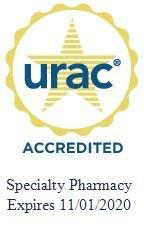 Any Questions?
Please don’t hesitate to reach out to the D-H Specialty with any questions or concerns

E-mail: Specialty.Pharmacy@Hitchcock.org	
Phone: 855-280-3893